French
Talk about what you are doing today vs what you did yesterday  [2/2]
Present vs past (perfect) tense: Regular -er verbs with ‘avoir’
Madame Johnson
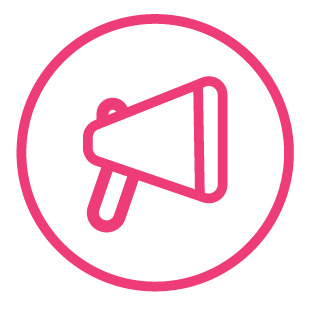 [ ê / è ]
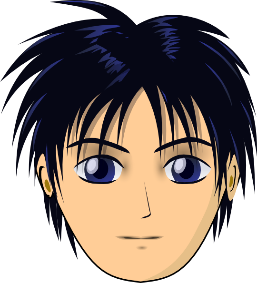 tête
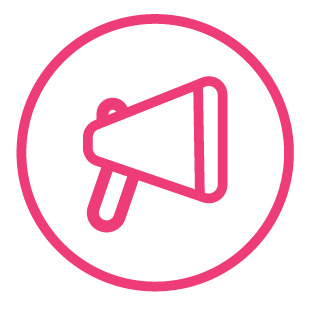 [ ê / è ]
fête
collège
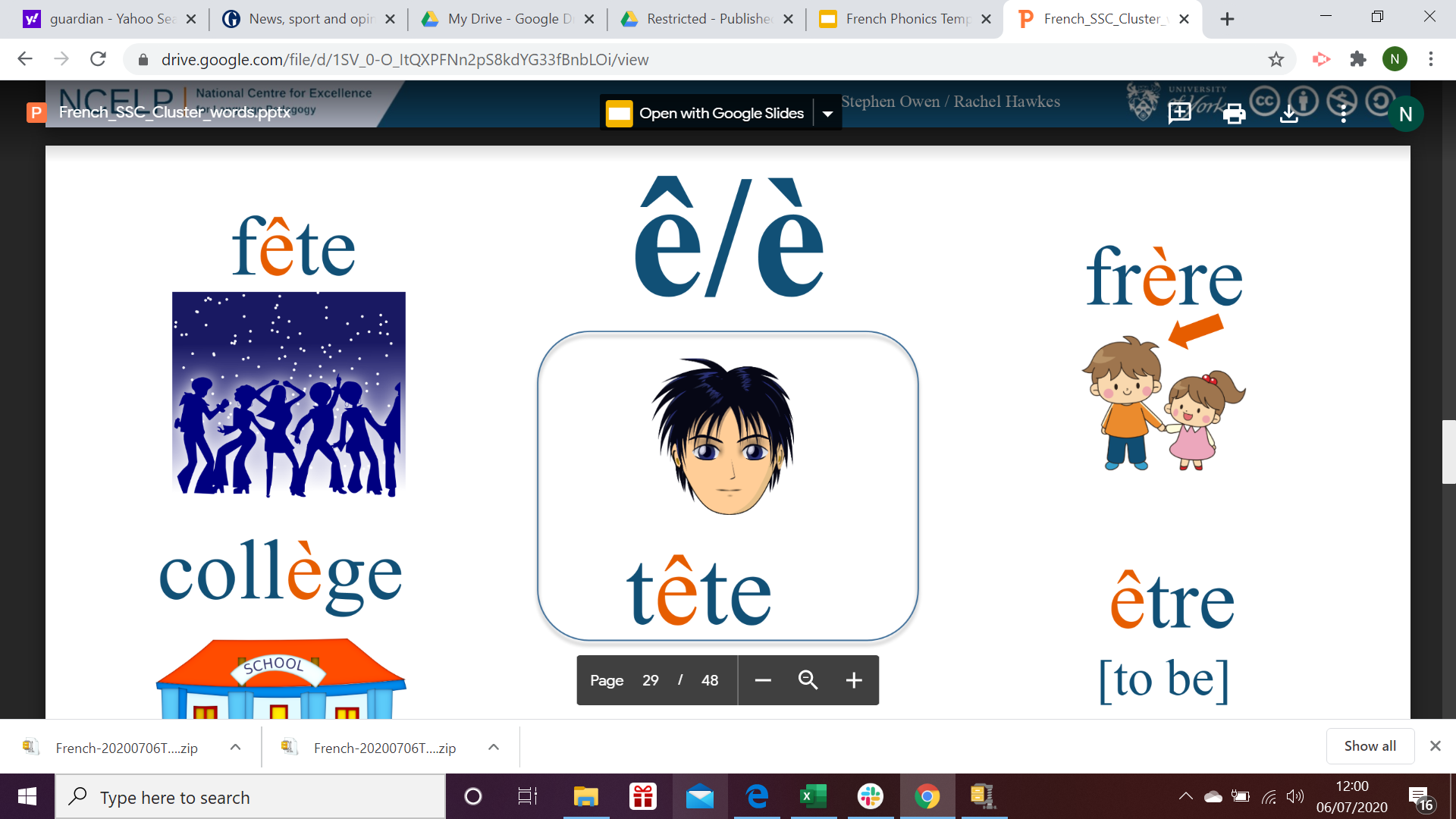 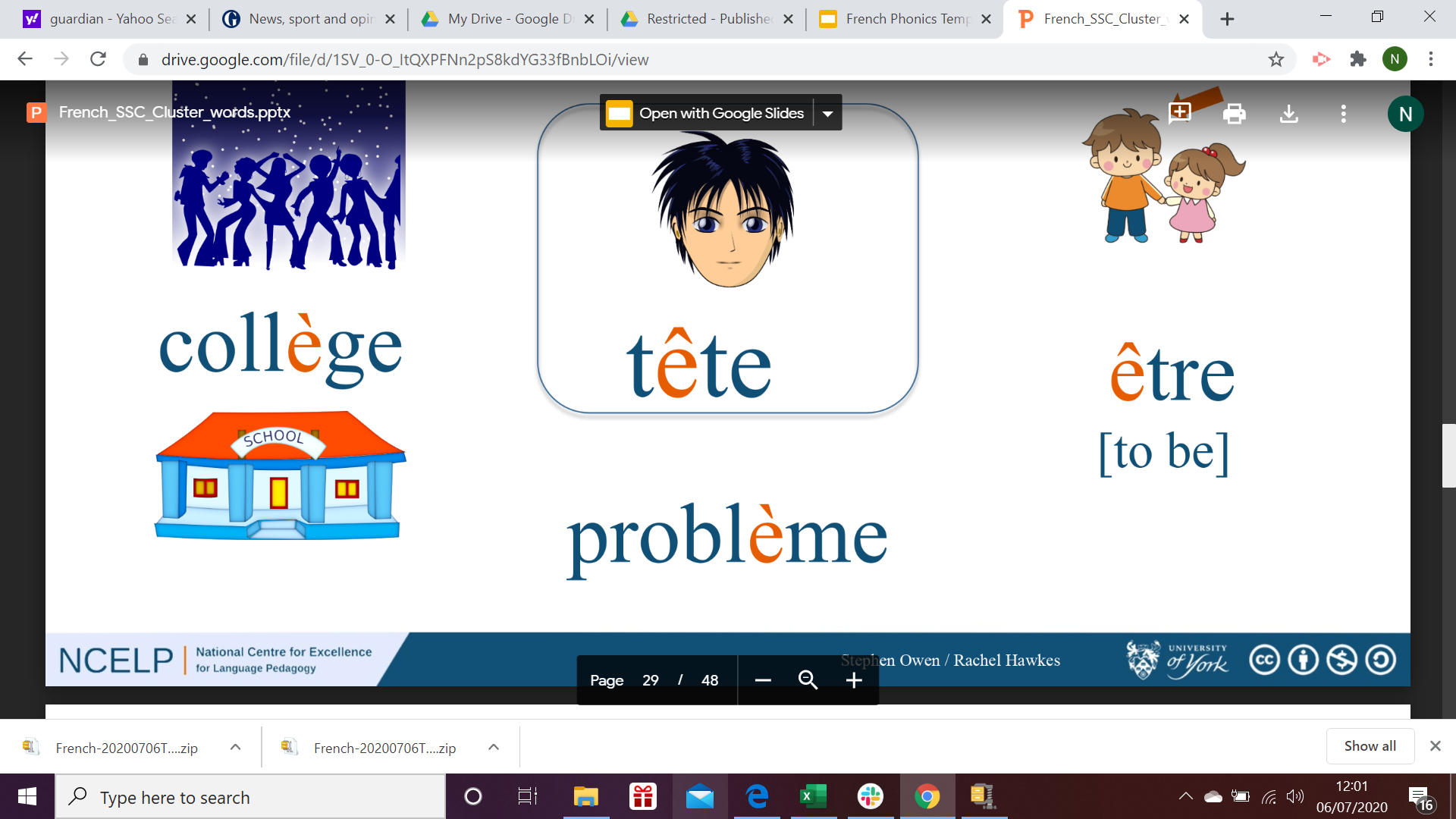 frère
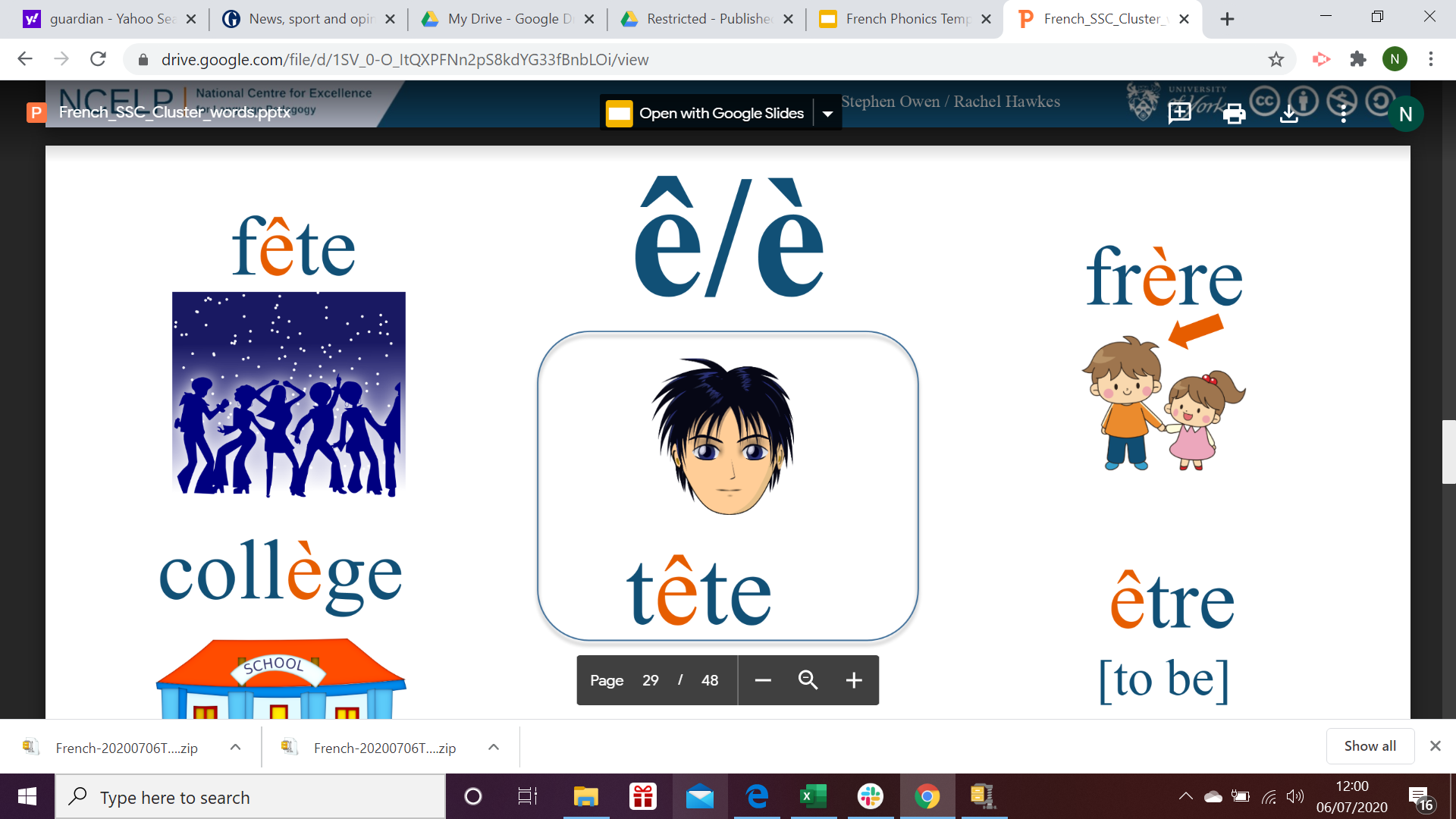 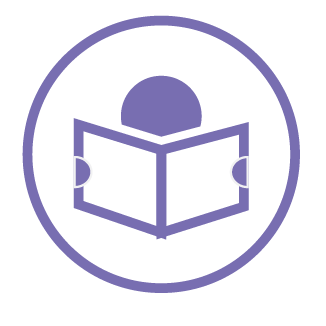 The perfect tense - a completed action in the past
We have already seen two irregular verbs
Past participle
Past participle
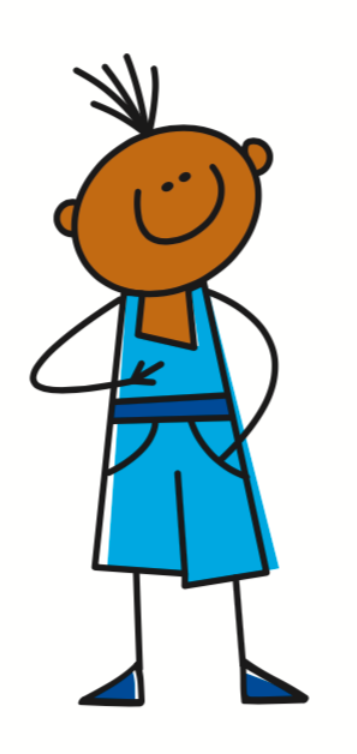 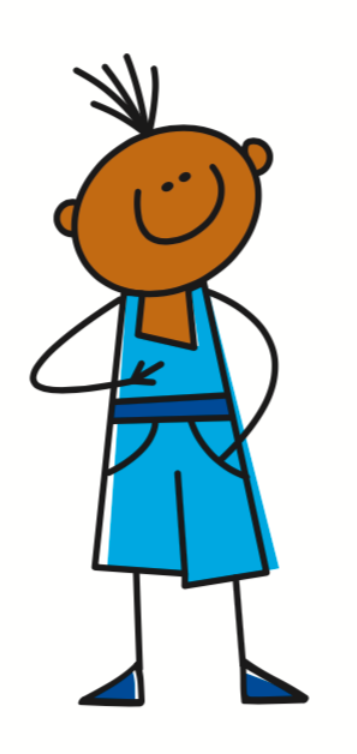 J’
J’
fait
dit
ai
ai
I did/I made
I said
The perfect tense - a completed action in the past
Regular -ER verbs
I visited / I have visited
I paid/ I have paid
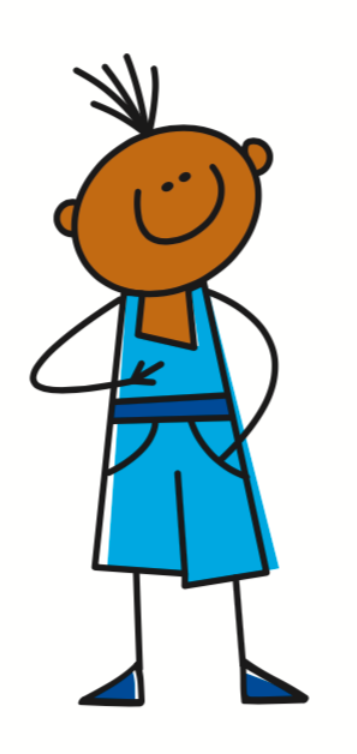 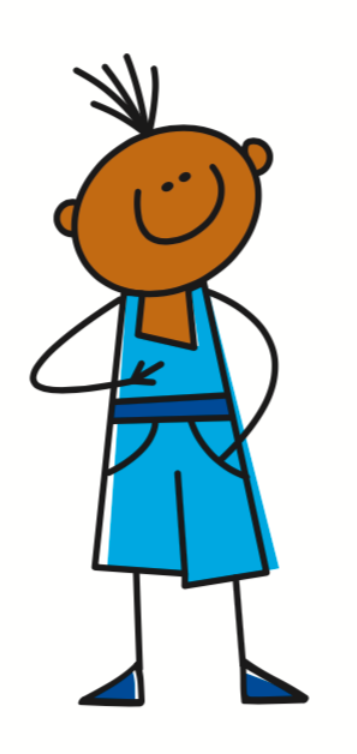 Je
ai
visité
Je
ai
payé
J’
ai
J’
ai
visité
payé
Je visite = I visit
Je paie = I pay
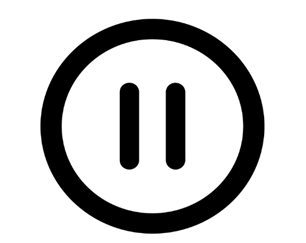 The perfect tense
1. The Subject Pronoun
3. Past Participle
2. The Auxiliary Verb
(Avoir - Present Tense)
= I
visiter la banque
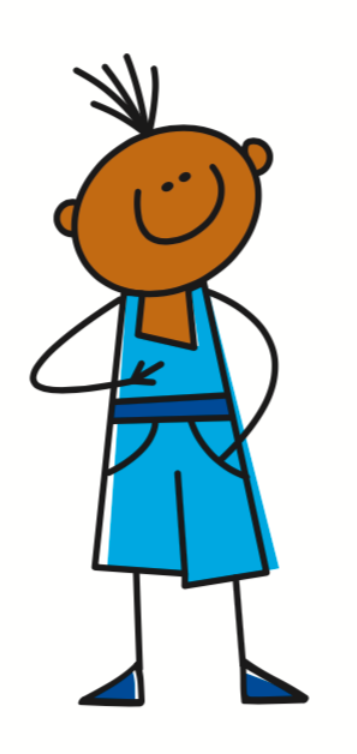 J’
ai
visité
la banque
I visited the bank
payer mon impôt
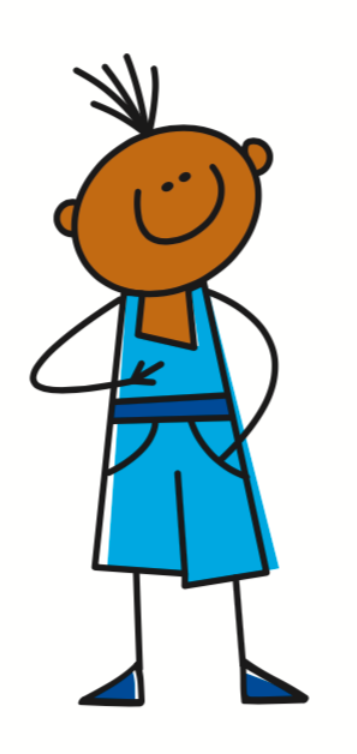 J’
ai
payé
mon impôt
I paid my tax
manger des escargots
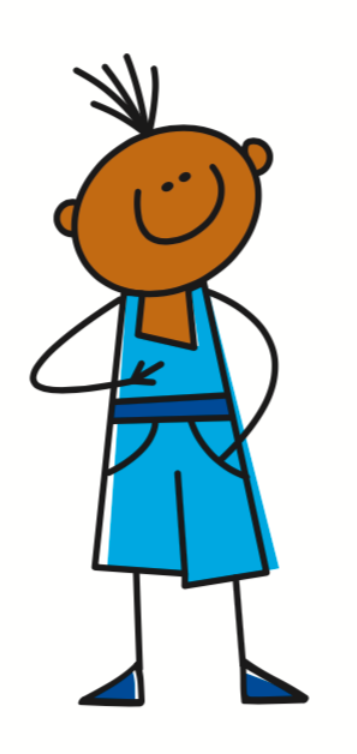 ai
mangé
J’
des escargots
I ate some snails
jouer au beach-volley
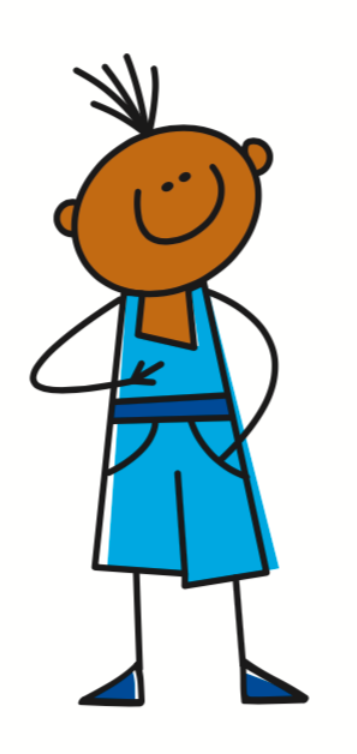 ai
J’
joué
au beach-volley
I played beach volleyball
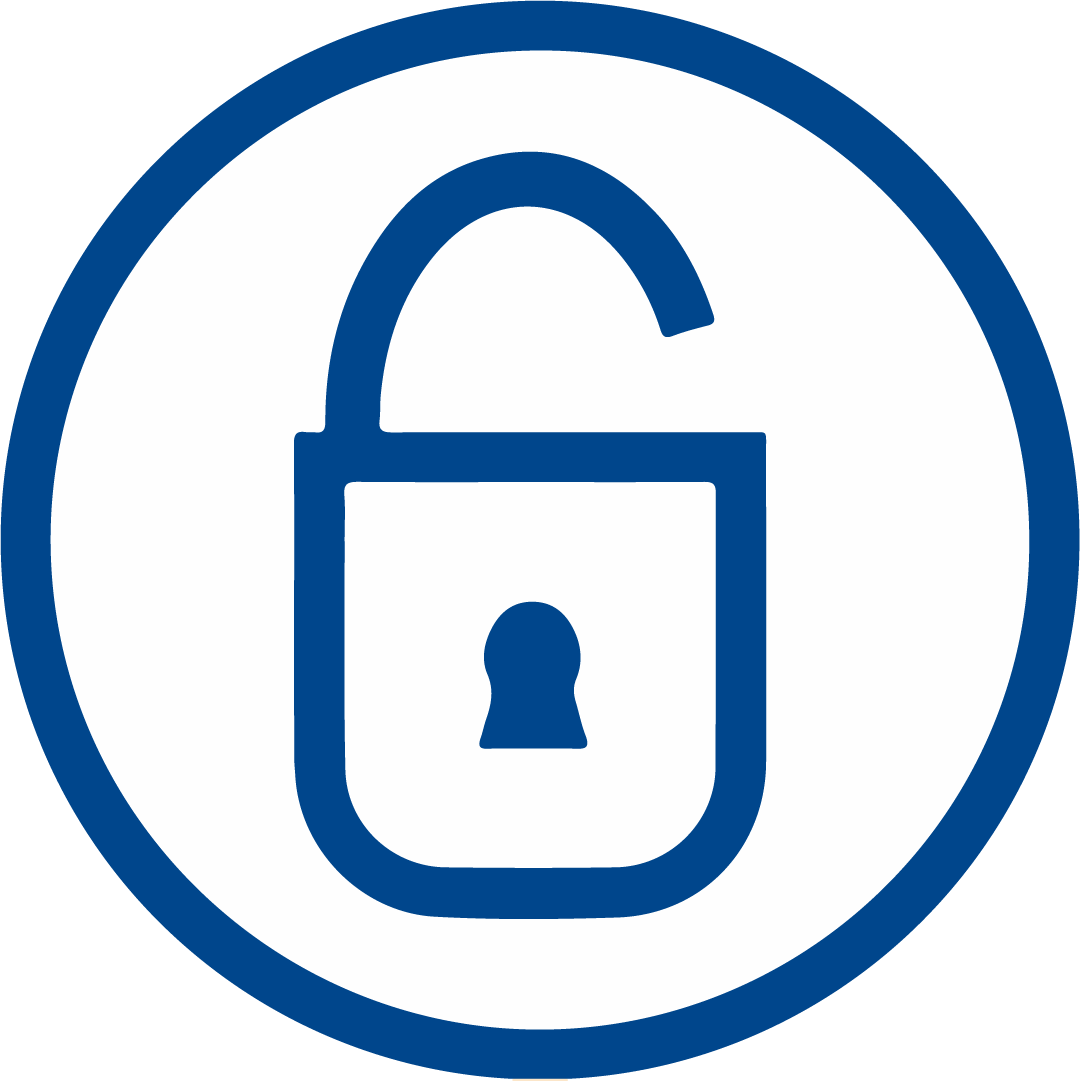 The Perfect Tense - The Auxiliary
ai
ai
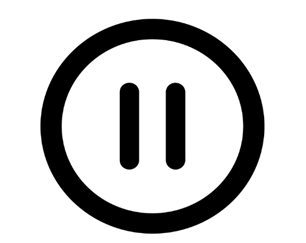 ai
ai
ai
Talk about what you are doing today vs what you did yesterday  [2/2]
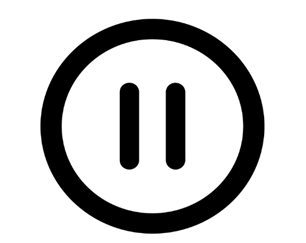 past
past participle
-é
j’ai joué
j’ai corrigé
j’ai fait et j’ai dit